OWL: Cooperative Thread Array (CTA) Aware Scheduling Techniques for Improving GPGPU Performance
Adwait Jog, Onur Kayiran, Nachiappan CN, Asit Mishra, Mahmut Kandemir, Onur Mutlu, Ravi Iyer, Chita Das
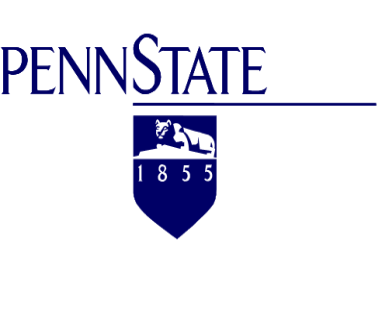 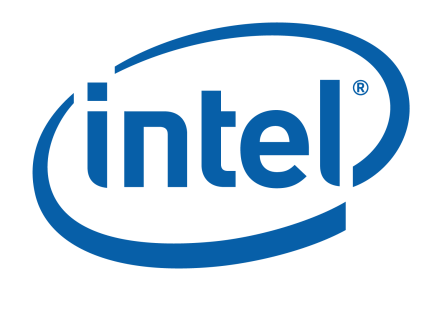 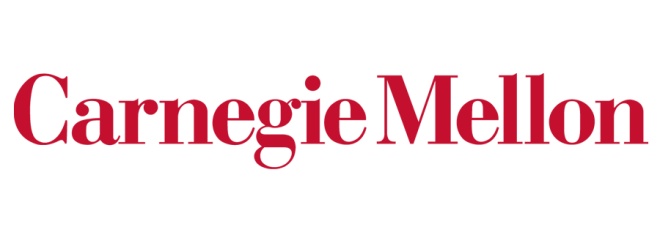 [Speaker Notes: This work is jointly performed with my collaborators at Penn State, Intel and CMU.]
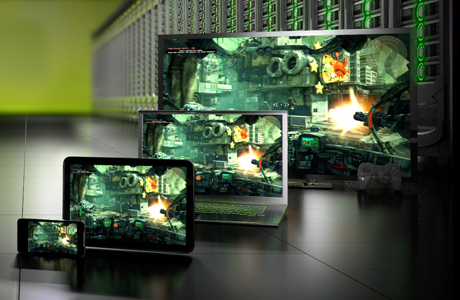 Super Computers
Desktops
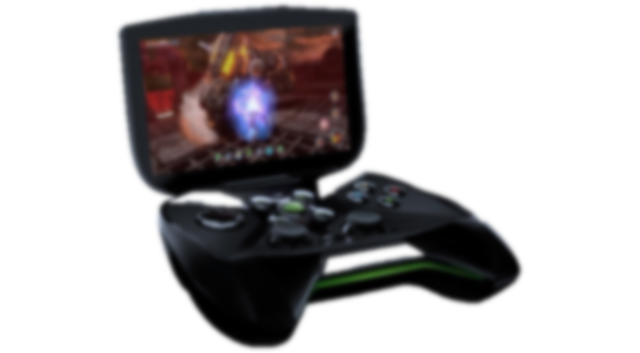 Laptops
Tablets
Smartphones
Gaming Consoles
GPUs are everywhere!
Source: nVIDIA
[Speaker Notes: GPUs are used from smart-phones to supercomputers.

They are getting popular as they are capable of executing graphics as well as general
purpose applications. 

In this talk, I will be presenting a series of scheduling techniques to improve 
GPGPU performance.]
Executive Summary
Limited DRAM bandwidth is a critical performance bottleneck

Thousands of concurrently executing threads on a GPU
 May not always be enough to hide long memory latencies
 Access small size caches  High cache contention

Proposal: A comprehensive scheduling policy, which 
Reduces Cache Miss Rates
Improves DRAM Bandwidth
Improves Latency Hiding Capability of GPUs
3
[Speaker Notes: To start with, let us understand the critical issues we have to deal with. In this paper, we show that limited DRAM b/w is a critical bottleneck for many GPGPU apps. 

Although thousands of threads can be executed concurrently on a GPU, it may not always be enough to hide long memory latencies.  

Also, these threads access small caches of GPUs, leading to high cache contention, and high miss rates 
making the cache not very effective. 

There are many ways to overcome this issue, but in this paper, we propose scheduling policy, 
Which improves cache performance, DRAM b/w and latency hiding capability.]
Off-chip Bandwidth is Critical!
AVG: 32%
55%
Type-1
Applications
Type-2
Applications
GPGPU  Applications
Percentage of total execution cycles wasted waiting for the data to come back from DRAM
4
[Speaker Notes: So off-chip b/w is critical. 

 We characterize 38 GPGPU applications taken from various application suites and calculated the percentage of execution cycles wasted waiting for the data to come back 
from main memory. 

 Average across all 38 GPGPU apps considered is 32%. 

 For Applications on the left, which are termed as Type-1 applications, suffer the most because of limited off-chip b/w. The average percentage is about 55%.

 For Applications on the right, which are termed as Type-2 applications, seem to perform well on GPUs, as the percentages are lower. 

In this paper, we focus on Type-1 applications (without hurting the performance of Type-2) application and propose scheduling schemes to improve their
Performance.]
Outline
Introduction

Background 

CTA-Aware Scheduling Policy
1.  Reduces cache miss rates
2.  Improves DRAM Bandwidth

Evaluation 

Results and Conclusions
5
[Speaker Notes: Before going into details of our scheduling scheme,  let us revisit some of the background]
High-Level View of a GPU
Threads
SIMT Cores
CTA
W
W
CTA
W
CTA
W
W
CTA
W
…
Scheduler
Warps
L1 Caches
ALUs
Interconnect
Cooperative 
Thread 
Arrays 
(CTAs)
L2 cache
DRAM
…
6
[Speaker Notes: In a GPU, there are multiple SIMT cores.

The memory requests generated via these cores are then served by memory channels each attached with L2 cache. 

Each SIMT core is associated with L1 caches and ALUs. There are 10s of thousands of thread than can be launched on a core. 

A scheduler Associated with each core schedules these threads onto the SIMT units at the core. 

These Cores are then grouped into warps which in turn group as CTAs or thread blocks.]
CTA-Assignment Policy (Example)
Multi-threaded CUDA Kernel
CTA-1
CTA-2
CTA-3
CTA-4
SIMT Core-1
SIMT Core-2
CTA-4
CTA-2
CTA-1
CTA-3
Warp Scheduler
Warp Scheduler
L1 Caches
ALUs
L1 Caches
ALUs
7
[Speaker Notes: Lets us understand how these thread blocks / CTAs are assigned on multiple SIMT cores on a GPU. 

A CUDA kernel, which consists of multiple CTAs is shown. 

A Breadth first policy is used, where CTA – 1 goes to core 1 and CTA 2 goes to core 2 etc.]
Warp Scheduling Policy
All launched warps on a SIMT core have equal priority 
Round-Robin execution

Problem:  Many warps stall at long latency operations roughly at the same time
CTA
CTA
CTA
CTA
CTA
CTA
CTA
CTA
W
W
W
W
W
W
W
W
W
W
W
W
W
W
W
W
All warps compute
All warps compute
Send Memory Requests
SIMT Core Stalls
All warps have equal priority
All warps have equal priority
Time
8
[Speaker Notes: Traditional warp scheduling is round robin and have equal priority. These warps are executed
by the scheduler in round-robin fashion.  The problem is that, many warps stall at  long latency operations (memory accesses) 
roughly at the same time. So how it works is; 

Four CTAs on a core and all warps have equal priority and execute in round-robin
Fashion. 

After they stall, they send memory requests and core has nothing to
Execute while waiting for the data. 

As soon as data of warps of some CTAs 
Come back and execution can proceed]
Solution
Send Memory Requests
CTA
CTA
CTA
CTA
CTA
CTA
CTA
CTA
W
W
W
W
W
W
W
W
W
W
W
W
W
W
W
W
SIMT Core Stalls
All warps have equal priority
All warps have equal priority
All warps compute
All warps compute
Form Warp-Groups 
   (Narasiman  MICRO’11)
  CTA-Aware grouping
  Group Switch is Round-Robin
CTA
CTA
W
W
W
W
Send Memory Requests
CTA
CTA
W
W
W
W
CTA
CTA
W
W
W
W
Saved Cycles
CTA
CTA
W
W
W
W
Time
9
[Speaker Notes: One of the solution proposed is to make warp groups. 

In this paper, as a starting point, we use CTA-aware grouping where warp groups are formed with CTA boundaries into
Consideration. 

So what it means in this figure is that , One group = 1 CTA and each CTA has enough warps to fill the Pipeline. 

So, now warps of first group are prioritized over others and as soon as they stall and send memory Request, scheduler moves to another group. 

Note that, the group switch is round-robin here. 

With this policy, the advantage is that memory requests of some groups are sent earlier and
Hence cycles can be saved as shown.]
Outline
Introduction

Background 

CTA-Aware Scheduling Policy  "OWL"
1.  Reduces cache miss rates
2.  Improves DRAM bandwidth

Evaluation 

Results and Conclusions
10
[Speaker Notes: Okay, we are now all set to understand our scheduling scheme, called OWL. 

This policy is based on two philosophies.]
OWL Philosophy (1)
OWL focuses on "one work (group) at a time"
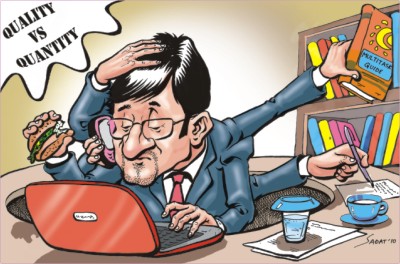 11
[Speaker Notes: OWL based on one group at a time of philosophy and does one work at a time (Unlike this person)]
OWL Philosophy (1)
What does OWL do?
Selects a group (Finds food)
Always prioritizes it (Focuses on food)


Group switch is NOT round-robin


Benefits: 
Lesser Cache Contention
Latency hiding benefits via grouping are still present
12
[Speaker Notes: Here, I am talking about the bird owl. Not the scheduler.

When an owl is flying, and when it finds a lot of food – it focuses on a particular food and catches it and ignores the others

Similar to that – our scheduling policy. Selects a group. And always prioritizes it.

Group switch is now not round robin (I will explain that it in a second)

Benefits:]
Objective 1: Improve Cache Hit Rates
Data for CTA1 arrives.
No switching.
CTA 1
CTA 3
CTA 7
CTA 1
CTA 3
CTA 5
CTA 7
CTA 5
Data for CTA1 arrives.
Switch to CTA1.
CTA 1
CTA 1
CTA 3
C5
CTA 7
CTA 3
CTA 5
CTA 7
C5
No Switching:  4 CTAs in Time T
T
Switching:       3 CTAs in Time T
Fewer CTAs accessing the cache concurrently  Less cache contention
Time
13
[Speaker Notes: Four CTAs are launched on a core. Assume that one group  = 1 CTA. In the previous
Default two-level policy (CTA-grouping), the  CTA group switch is round robin. 

So, 
As soon as data for the group 1 comes back from DRAM, it continues to schedule
Groups in round robin fashion.

What OWL does it , it schedules back to CTA 1. The advantage of doing that is, 

That in time T, there are 4 CTAs executing in time T, but only 3 CTAs execute in 
Time T. 

Fewer CTAs access the cache concurrently  Less cache contention]
Reduction in L1 Miss Rates
CTA-Grouping
CTA-Grouping-Prioritization
Round-Robin
8%
18%
Limited benefits for cache insensitive applications 

Additional analysis in the paper.
14
[Speaker Notes: CTA-grouping leads to 8% L1 miss rate across all type-1 apps
And OWL techniques leads to 18% over RR. 
Only Cache Sensitive applications]
Outline
Introduction

Background 

CTA-Aware Scheduling Policy  "OWL"
1.  Reduces cache miss rates
2.  Improves DRAM bandwidth (via enhancing bank-level parallelism and row buffer locality)

Evaluation 

Results and Conclusions
15
[Speaker Notes: Now let us understand how it improves DRAM b/w. 
So, in this paper, we improve DRAM b/w by improving bLP and row locality. 
Before going to that, 
Let  us revisit some CTA properties.]
More Background
Independent execution property of CTAs
CTAs can execute and finish in any order


CTA DRAM Data Layout
Consecutive CTAs (in turn warps) can have good spatial locality 
(more details to follow)
16
[Speaker Notes: CTA properties:
CTA can execute and finish in any order.]
CTA Data Layout (A Simple Example)
Data Matrix
mapped to Bank 1
CTA 2
CTA 1
mapped to Bank 2
mapped to Bank 3
CTA 4
CTA 3
mapped to Bank 4
DRAM Data Layout (Row Major)
Average percentage of consecutive CTAs (out of total CTAs) accessing the same row = 64%
Bank 3
Bank 1
Bank 4
Bank 2
17
[Speaker Notes: To understand this consider a simple example. This is very simplified view of the CTA
DRAM layout. Assume that CTA 1 requires the left quadrant of the data matrix CTA 2 on
The 2nd quadrant etc. If you see how this data is mapped to the banks, the row 1
Is mapped to bank-1 , row 2 to bank 2 etc. Which means that data for CTA 1 and
CTA 2 (consecutive CTAs) are mapped to the same banks. We calculate this 
Consecutive CTA percentage across all these apps, it turned out to be very
High (64). It contains many irregular apps.]
Implications of high CTA-row sharing
SIMT Core-2
SIMT Core-1
CTA-2
CTA-4
CTA-1
CTA-3
W
W
W
W
W
W
W
W
CTA Prioritization Order
CTA Prioritization Order
Idle Banks
L2 Cache
Bank-1
Row-1
Bank-2
Row-2
Bank-3
Row-3
Bank-4
Row-4
18
[Speaker Notes: Let us understand, what are the implication of high row sharing. 
If at core 1, CTA 1 is being priortized at core 1 and CTA 2 at core 2
Because of high CTA row sharing, the CTAs will be accessing
Smaller set of DRAM banks, rather than all the banks. 
To understand this better, let us consider this cartoon]
Analogy
Which counter will you prefer?
THOSE WHO HAVE TIME:
STAND IN LINE HERE
THOSE WHO DON’T HAVE TIME:
STAND IN LINE HERE
Counter 1
Counter 2
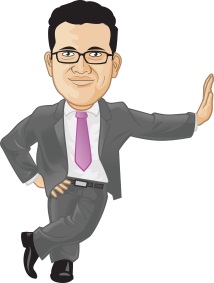 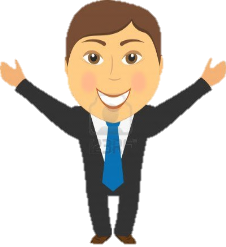 [Speaker Notes: One counter is titled as…
One counter is titled as …

Since, we are very busy…]
Which counter will you prefer?
THOSE WHO HAVE TIME:
STAND IN LINE HERE
THOSE WHO DON’T HAVE TIME:
STAND IN LINE HERE
Counter 1
Counter 2
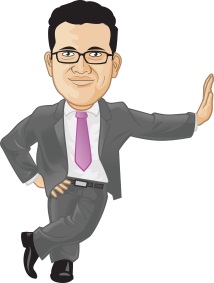 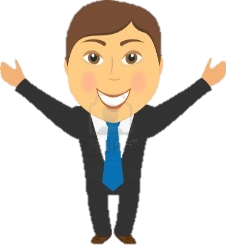 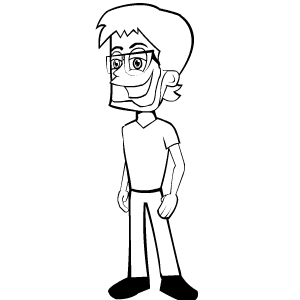 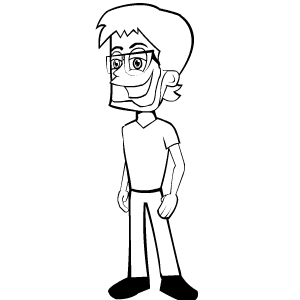 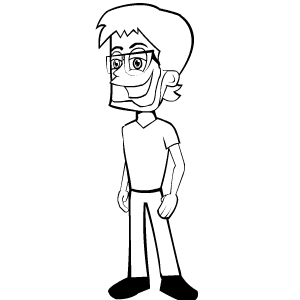 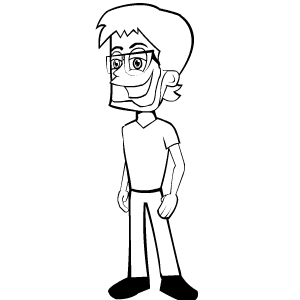 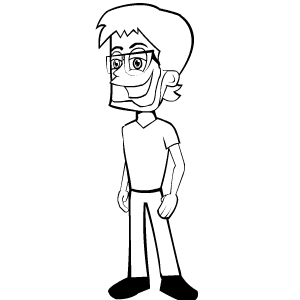 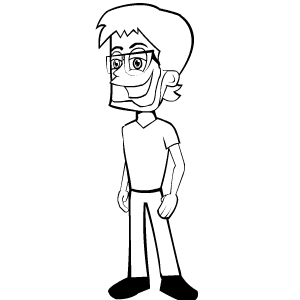 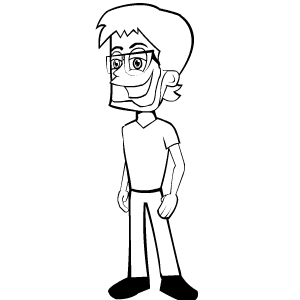 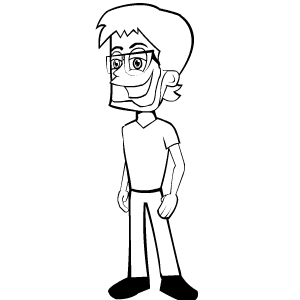 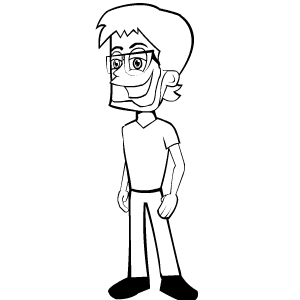 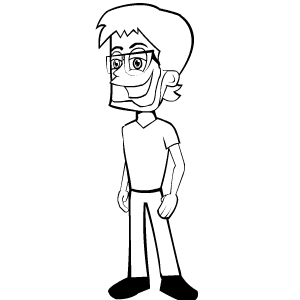 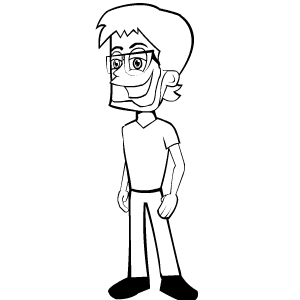 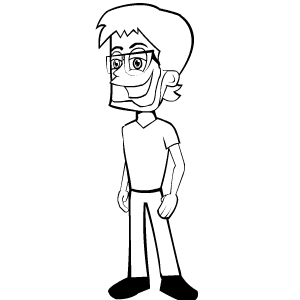 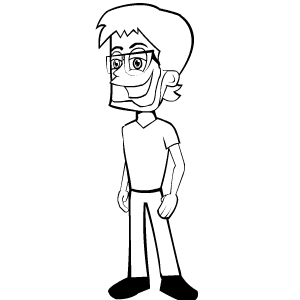 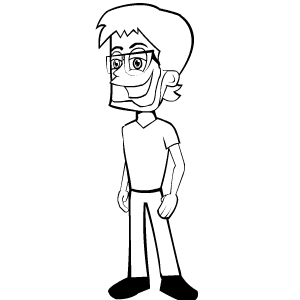 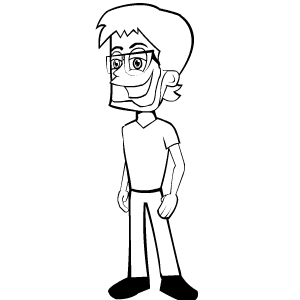 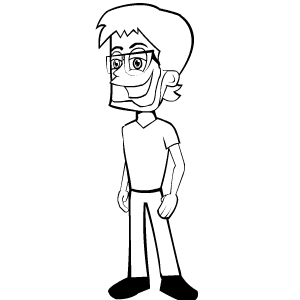 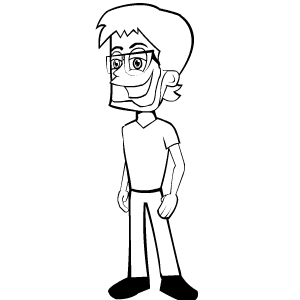 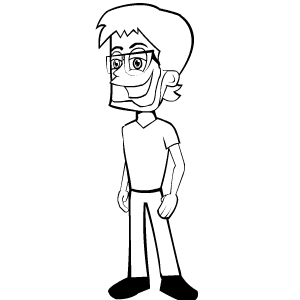 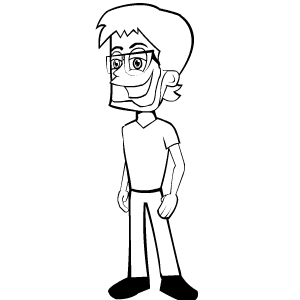 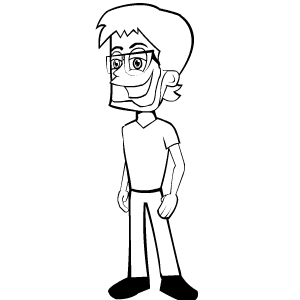 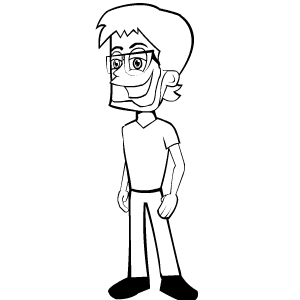 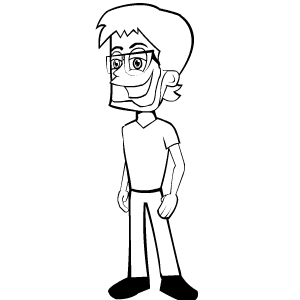 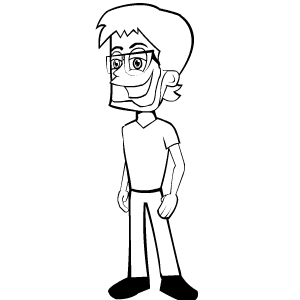 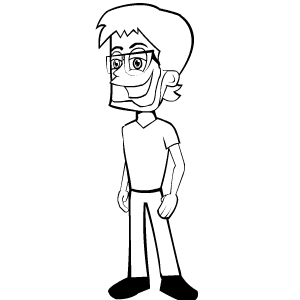 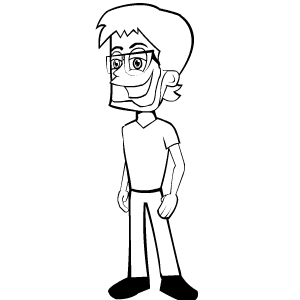 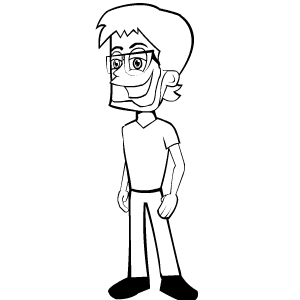 [Speaker Notes: Many up land in counter 2, thinking that their work will be done faster.]
Lower Row Locality
Higher Bank Level Parallelism
High Row Locality
Low Bank Level Parallelism
Bank-1
Bank-2
Bank-1
Bank-2
Row-1
Row-2
Row-1
Row-2
Req
Req
Req
Req
Req
Req
Req
Req
Req
Req
Req
[Speaker Notes: Coming back to computer science, we see that one of the banks is swamped up with lot
Of requests. Although they might have good row locality, they might not exploit
The bank-level parallelism. So it will be better, if BLP is improved and load can be
Balanced with some sacrifice on row locality]
OWL Philosophy (2)
What does OWL do now?
Intelligently selects a group (Intelligently finds food)
Always prioritizes it (Focuses on food)

OWL selects non-consecutive CTAs across cores
Attempts to access as many DRAM banks as possible.

Benefits:
Improves bank level parallelism
Latency hiding and cache hit rates benefits are still preserved
22
[Speaker Notes: Now OWL has become more intelligent

I will explain it in a second]
Objective 2: Improving Bank Level Parallelism
SIMT Core-1
SIMT Core-2
CTA-2
CTA-4
CTA-1
CTA-3
W
W
W
W
W
W
W
W
CTA Prioritization Order
CTA Prioritization Order
11% increase in bank-level parallelism

14% decrease in row buffer locality
L2 Cache
Bank-1
Row-1
Bank-2
Row-2
Bank-3
Row-3
Bank-4
Row-4
23
[Speaker Notes: Blp Increases, locality decreases, by changing the priortization order. 
To mitigate the effects of 14%loss  of row locality, we propose a simple memory side
prefetching]
Objective 3: Recovering Row Locality
SIMT Core-2
SIMT Core-1
CTA-2
CTA-4
CTA-1
CTA-3
W
W
W
W
W
W
W
W
L2 Cache
L2 Hits!
Memory Side 
   Prefetching
Bank-1
Row-1
Bank-2
Row-2
Bank-3
Row-3
Bank-4
Row-4
24
[Speaker Notes: Which will mitigate the effects of lost row locality]
Outline
Introduction

Background 

CTA-Aware Scheduling Policy  "OWL"
1.  Reduces cache miss rates 
2.  Improves DRAM bandwidth

Evaluation 

Results and Conclusions
25
[Speaker Notes: How to mitigate this problem:
By improving cache performance, improving DRAM bandwidth.]
Evaluation Methodology
Evaluated on GPGPU-Sim, a cycle accurate GPU simulator

Baseline Architecture
28 SIMT cores, 8 memory controllers, mesh connected
1300MHz, SIMT Width = 8, Max. 1024 threads/core
32 KB L1 data cache, 8 KB Texture and Constant Caches
GDDR3 800MHz

Applications Considered (in total 38) from:
Map Reduce Applications
Rodinia – Heterogeneous Applications
Parboil  – Throughput Computing Focused Applications
NVIDIA CUDA SDK – GPGPU Applications
26
[Speaker Notes: We used GPGPU-Sim and details on baseline architecture is listed. 
We consider in total 38 apps which are selected from various app suites..]
IPC results (Normalized to Round-Robin)
44%
11% within Perfect L2

More details in the paper
27
[Speaker Notes: Labeling
Performance improvement  scheme 1]
Conclusions
Many GPGPU applications exhibit sub-par performance, primarily because of limited off-chip DRAM bandwidth

OWL scheduling policy improves –
Latency hiding capability of GPUs  (via CTA grouping)
Cache hit rates (via CTA prioritization)
DRAM bandwidth 
	(via intelligent CTA scheduling and prefetching)

33% average IPC improvement over round-robin warp scheduling policy, across type-1 applications
28
Thanks!QUESTIONS?
29
OWL: Cooperative Thread Array (CTA) Aware Scheduling Techniques for Improving GPGPU Performance
Adwait Jog, Onur Kayiran, Nachiappan CN, Asit Mishra, Mahmut Kandemir, Onur Mutlu, Ravi Iyer, Chita Das
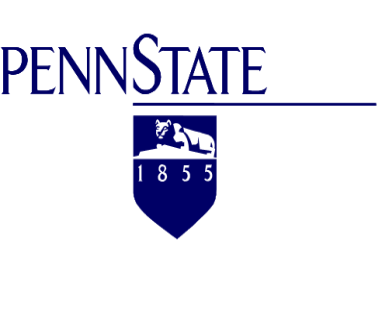 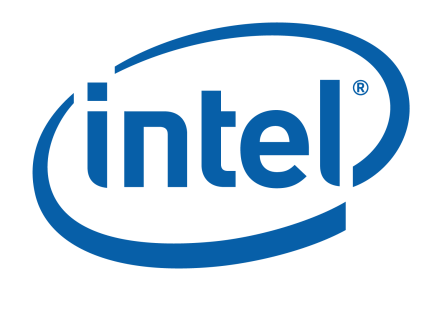 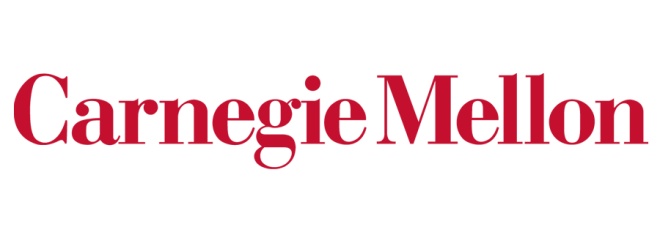 Related Work
Warp Scheduling: (Rogers+ MICRO 2012, Gebhart+, ISCA 2011, Narasiman+ MICRO 2011)


DRAM scheduling: (Ausavarungnirun+ ISCA 2012, Lakshminarayana+ CAL 2012, Jeong+ HPCA 2012, Yuan+ MICRO 2009)


GPGPU hardware prefetching: (Lee+, MICRO 2009)
31
Memory Side Prefetching
Prefetch the so-far-unfetched cache lines in an already open row into the L2 cache, just before it is closed

What to prefetch?
Sequentially prefetches the cache lines that were not accessed by demand requests
Sophisticated schemes are left as future work

When to prefetch?
Opportunsitic in Nature
Option 1: Prefetching stops as soon as demand request comes for another row. (Demands are always critical)
Option 2: Give more time for prefetching, make demands wait if there are not many. (Demands are NOT always critical)
32
CTA row sharing
Our experiment driven study shows that:

Across 38 applications studied, the percentage of consecutive CTAs (out of total CTAs) accessing the same row is 64%, averaged across all open rows.

Ex: if CTAs 1, 2, 3, 4 all access a single row, the CTA row sharing percentage is 100%. 

The applications considered include many irregular applications, which do not show high row sharing percentages.
33